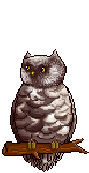 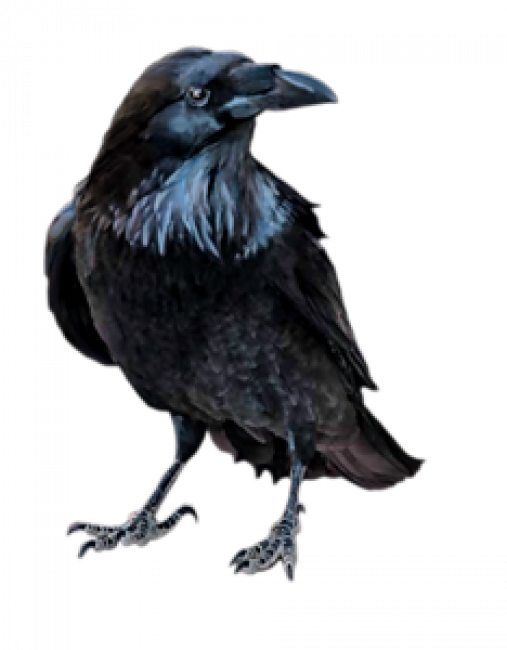 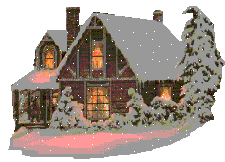 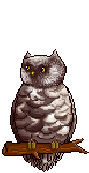 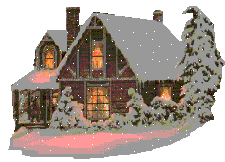 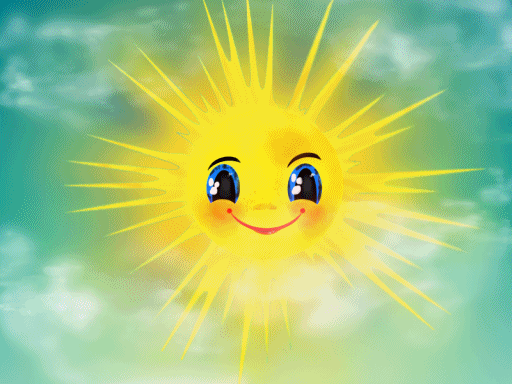 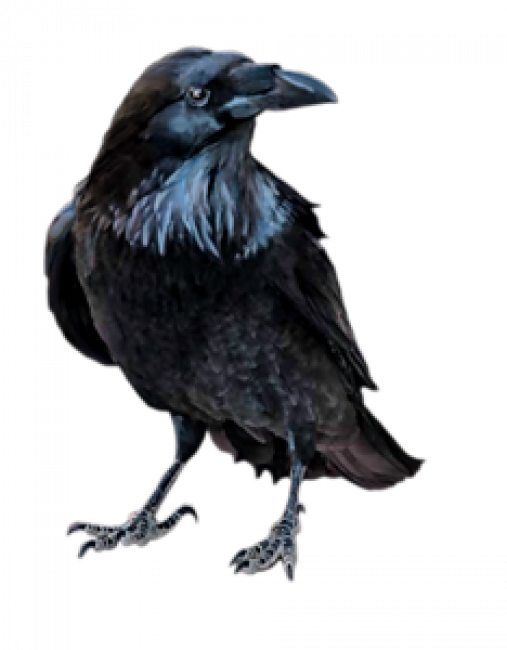 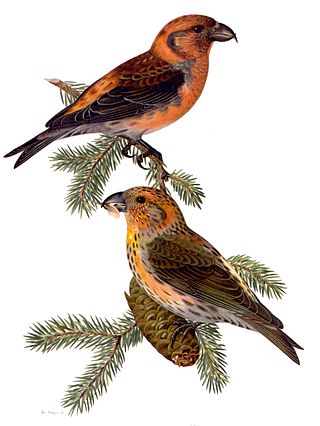 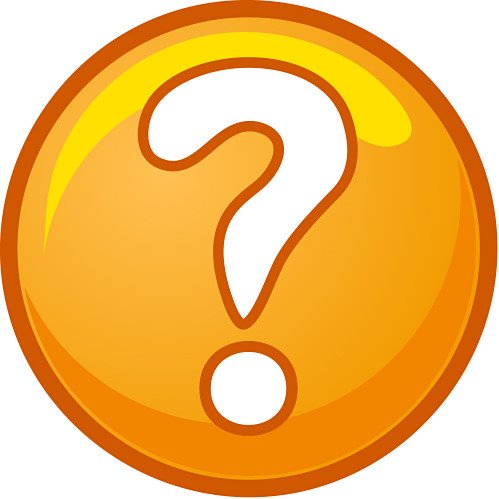 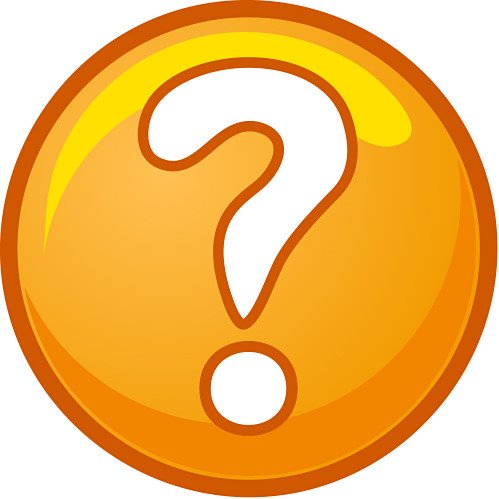 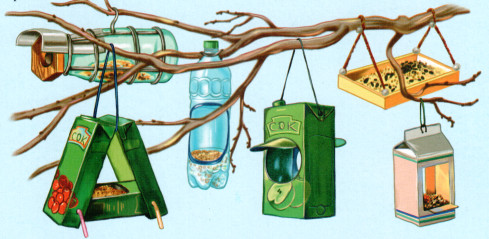 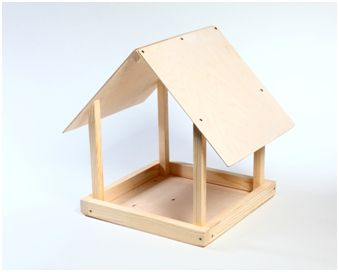 6
1
7
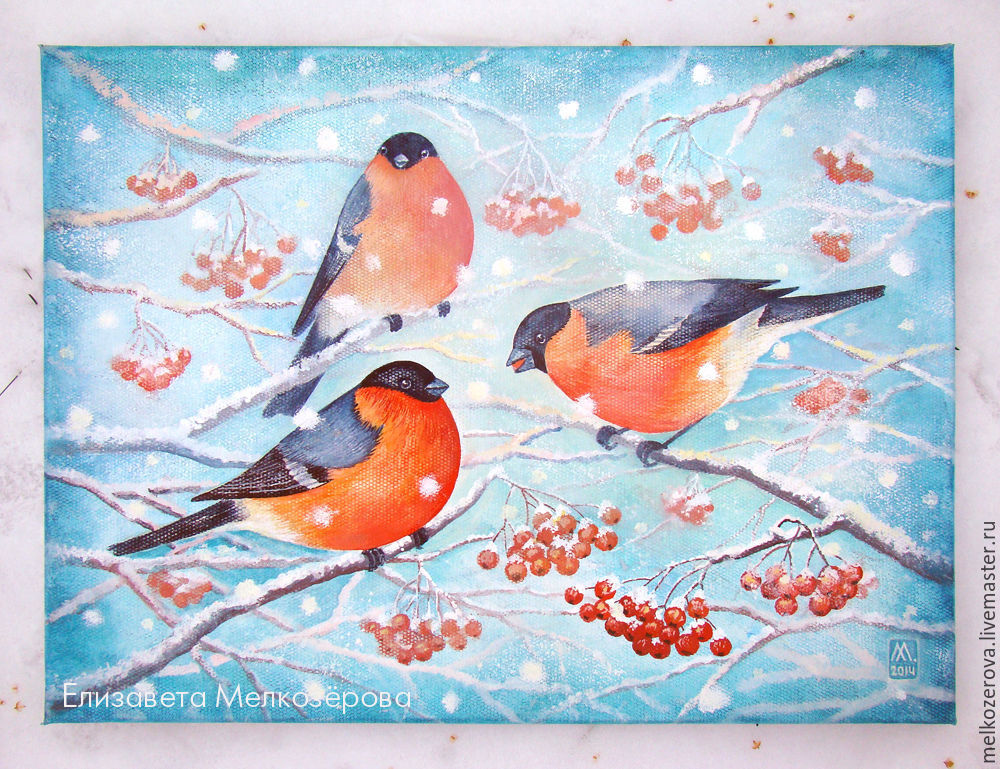 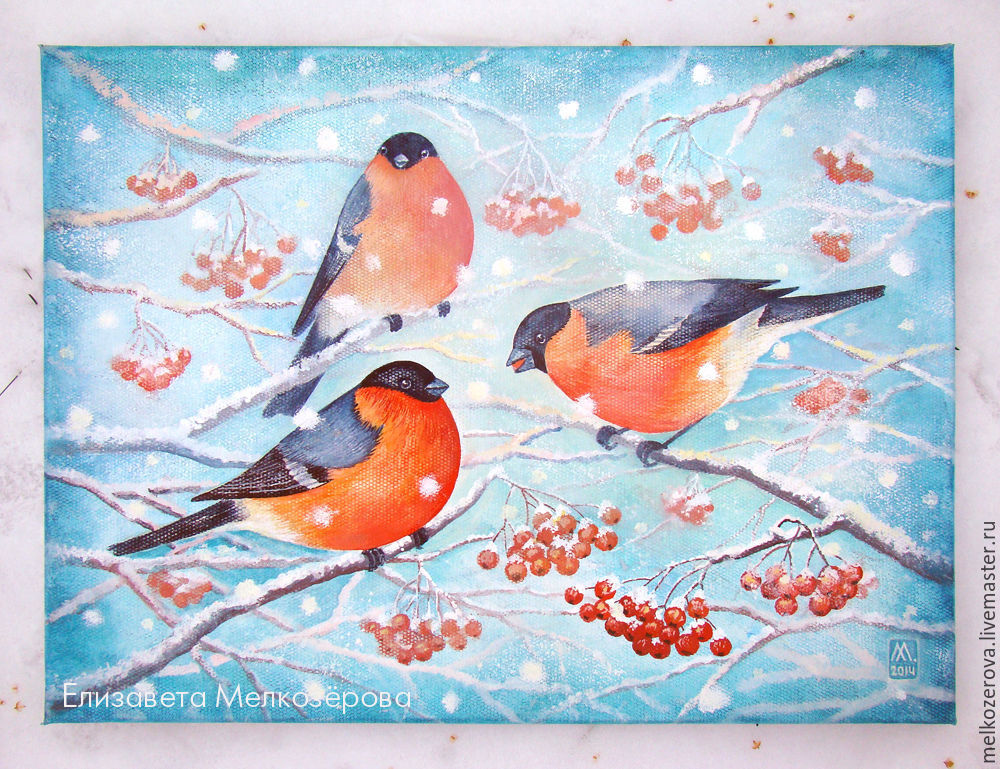 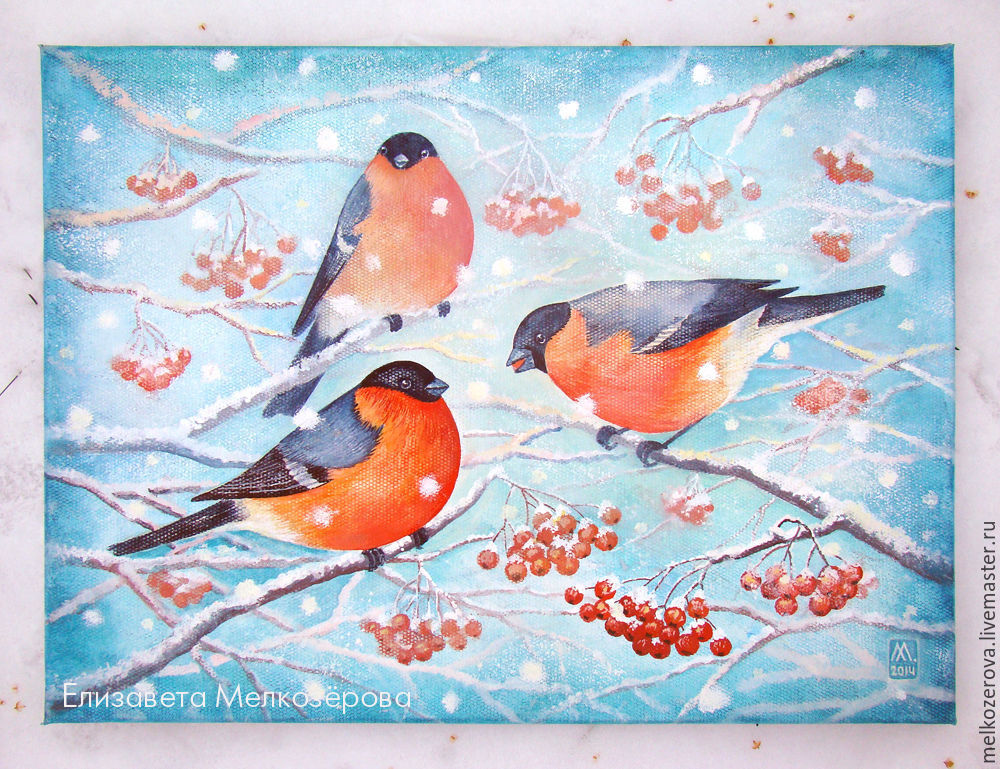 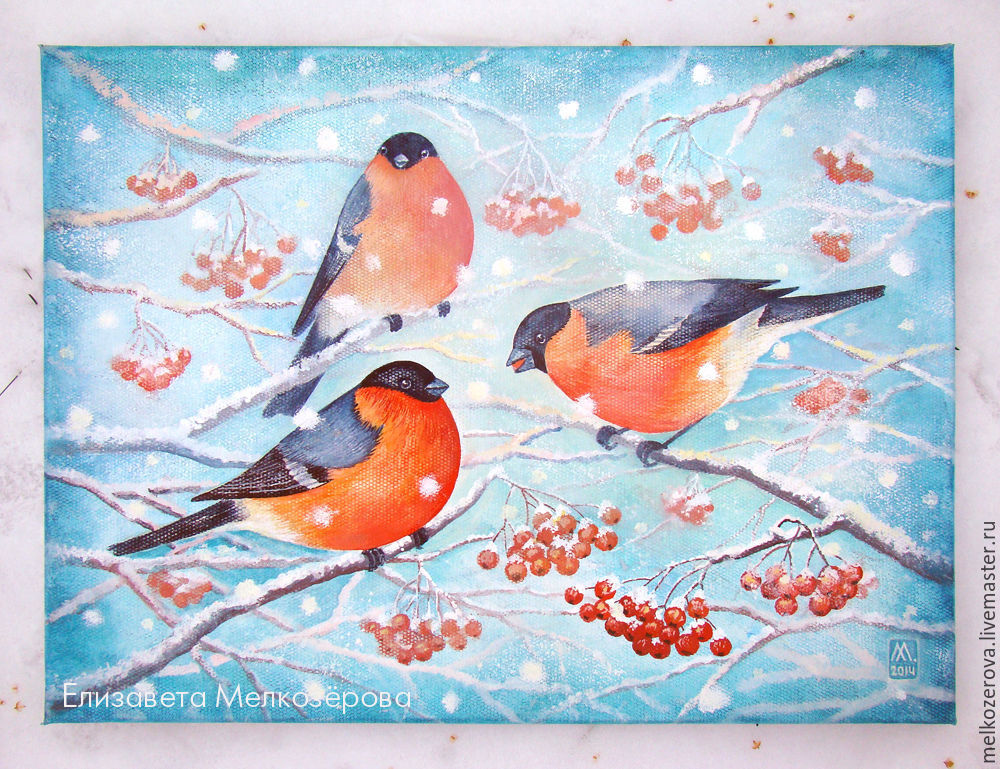 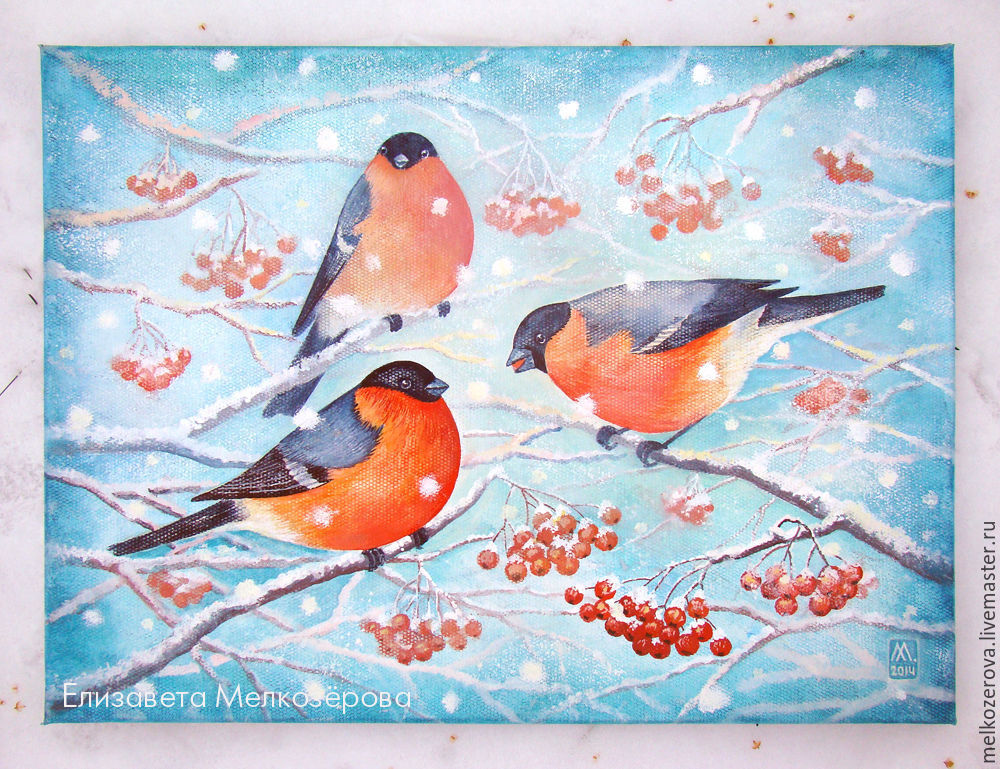 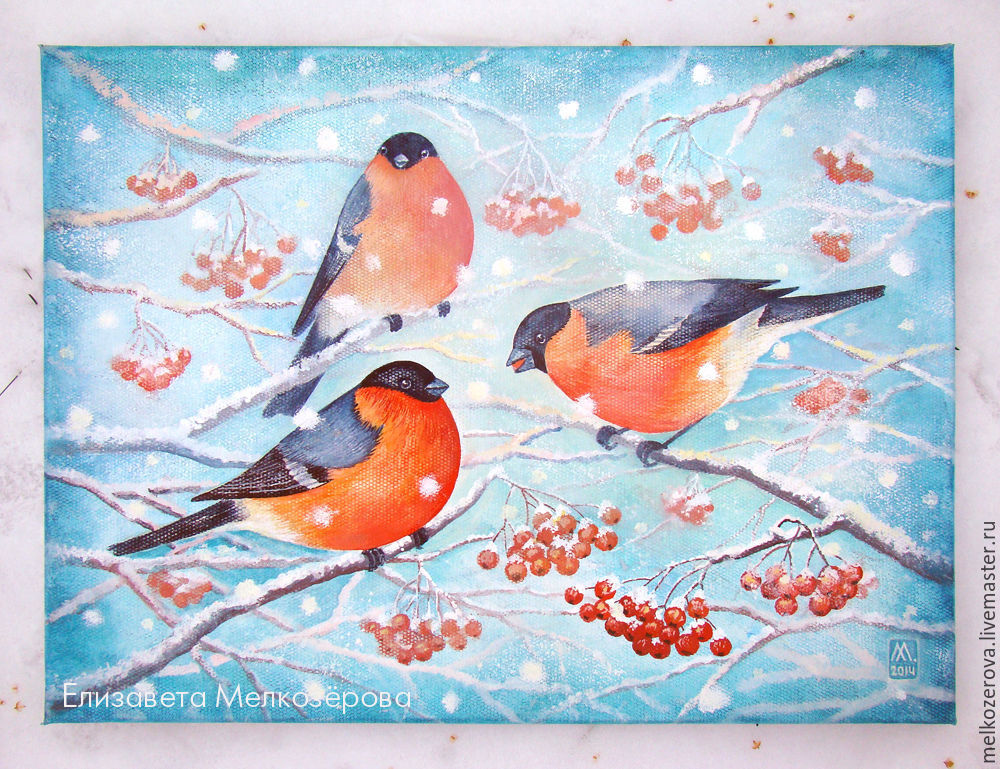 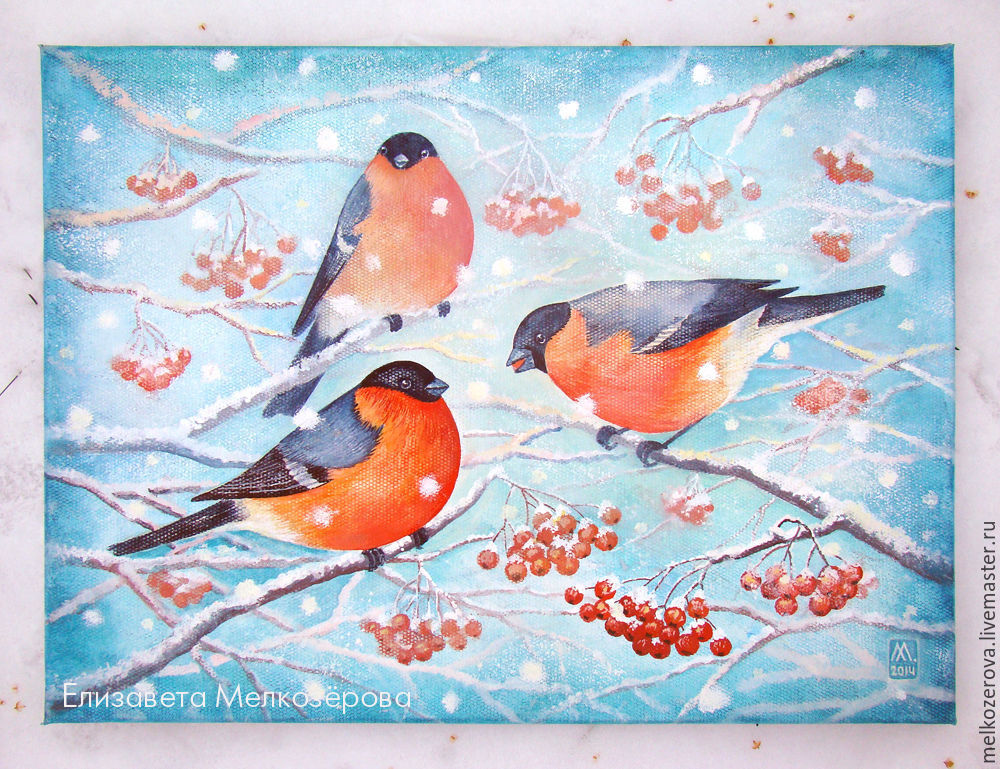 2
7
5
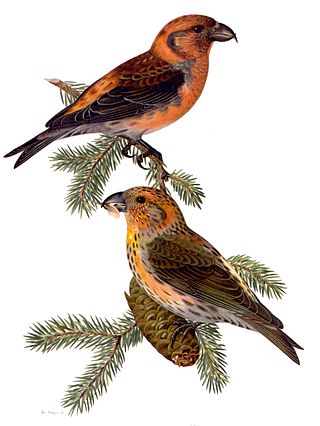 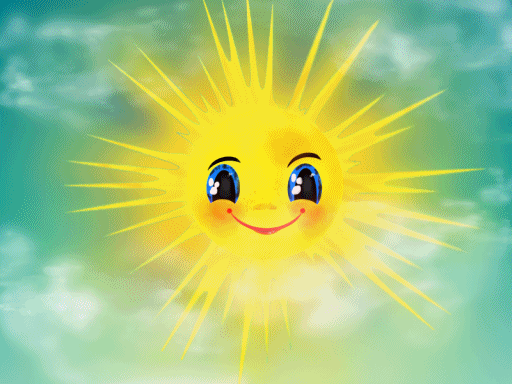 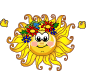 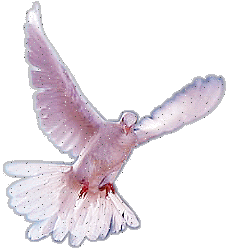 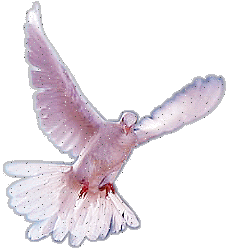 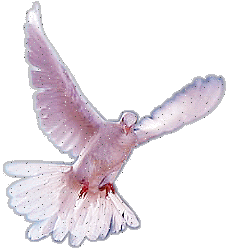 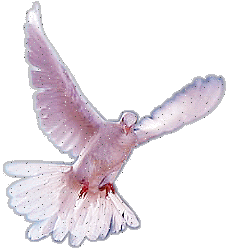 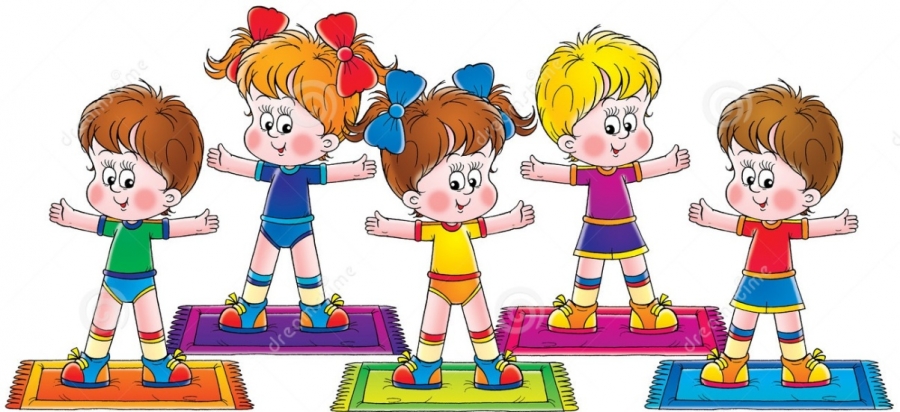 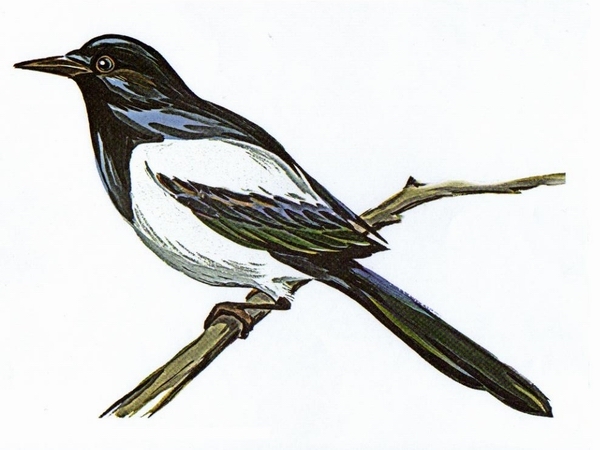 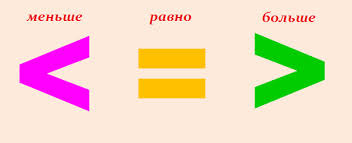 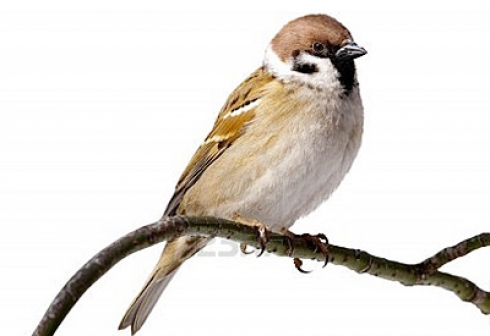 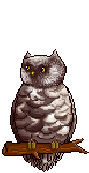 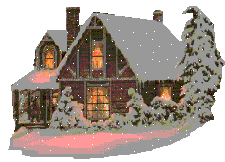 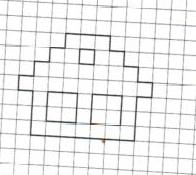 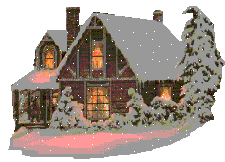 З
и
м
О
В
ь
Е
п
Т
И
Ц
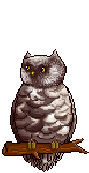 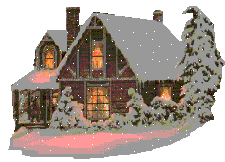 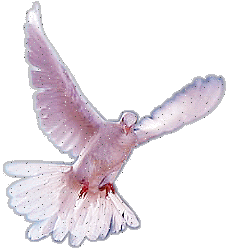 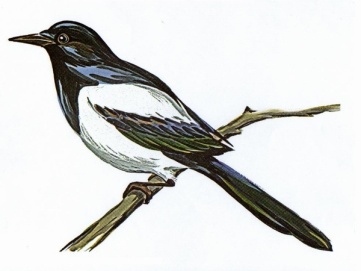 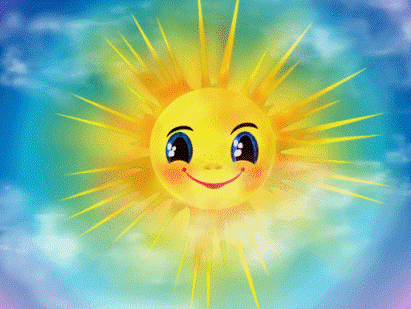 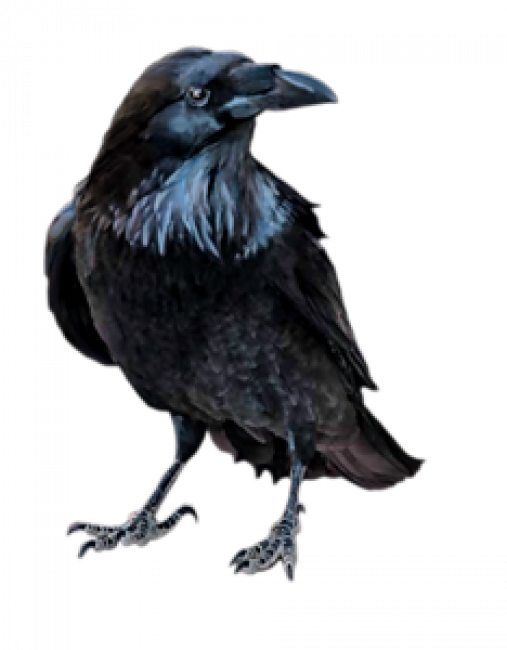 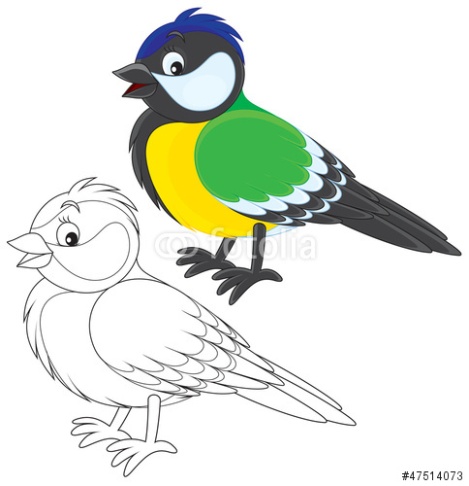 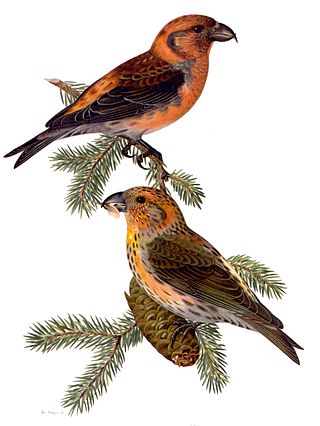 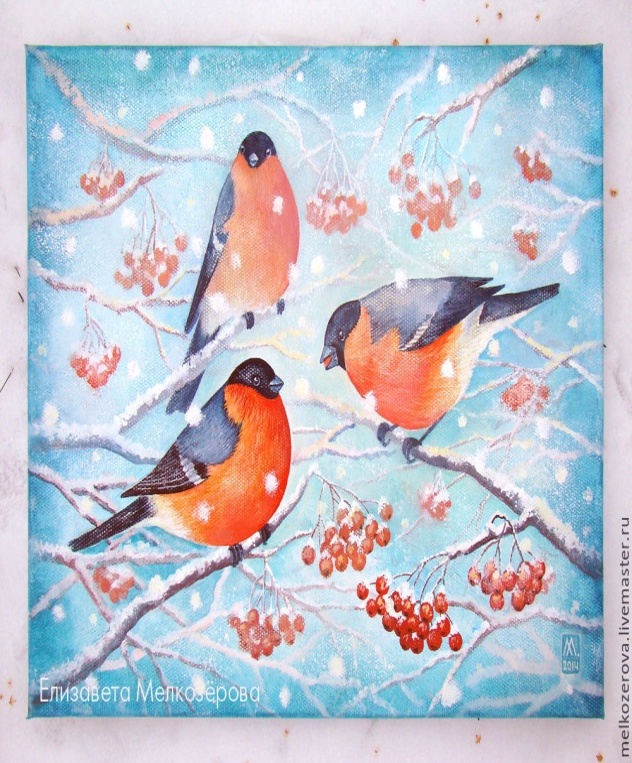 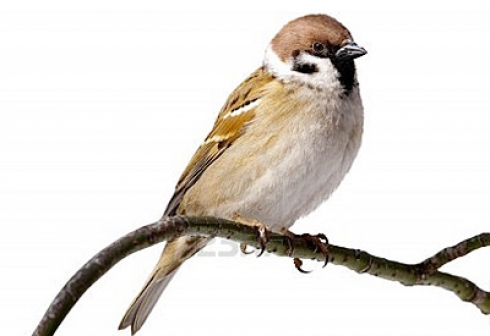